Казахстан.
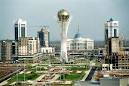 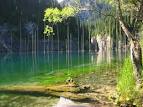 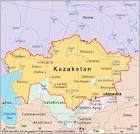 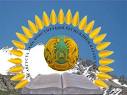 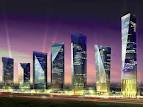 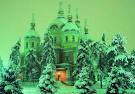 Казахстан.
По площади территории занимает 9 место среди государств мира (2 млн. 724,9 тыс. км²). Расположение: от восточной окраины дельты Волги на западе до Алтайских гор на востоке, от Западно-Сибирской равнины на севере до Тянь-Шанской горной системы на юге страны.
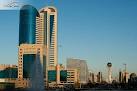 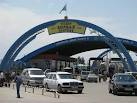 Астана.
Астана-столица  Казахстана . Население города, по состоянию на 1 января 2012 года, составило 743 014 жителей. Город расположен в северном Казахстане на берегу реки Ишим, на месте её наибольшего сближения с рекой Нурой.
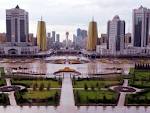 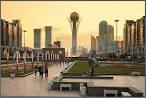 Два герба Астаны.
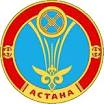 Климат  Казахстана.
Климат страны резко континентальный и сухой. В предгорных и горных районах выпадает от 500 до 1600 мм осадков в год, в степных – 200–500, в пустынных – 100–200 мм. Средняя температура января от -18° С, а летом достигает 60 C .
,,
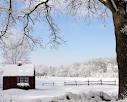 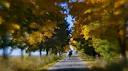 Население.
Общее население Казахстана по данным текущего учёта на 1 января 2011 года составляет 16 441 959 человек.
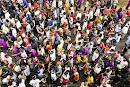 Еда.
Основные блюда являются мясными и именуются общим словом ЕТ (мясо), без уточнения названия блюда. Одним из блюд, часто именуемых просто «мясом», является бешбармак. Также популярны куырдак (жареные кусочки печени, почек, легких, сердца, кишок и т. п. без картофеля), кеспе (лапша), сорпа (мясной бульон), ак-сорпа (молочный суп с мясом, или просто мясной суп с куртом).
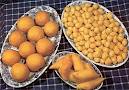 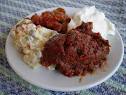 Деньги.
Деньги  Казахстана- тенге. 1 русский рубль – это 5 тенге.
Космодром «Байконур».
Байкону́р (с каз. Байқоңыр — плодородная земля). Космодром «Байконур» — первый и крупнейший[1] в мире космодром, расположен на территории Казахстана, недалеко от поселка Тюратам. Занимает площадь 6717 км².
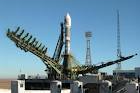 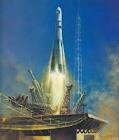 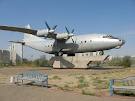 Национальные праздники.
Национальный праздник — День Независимости 16 декабря.
15 ноября	День национальной валюты — тенге.
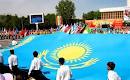 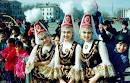 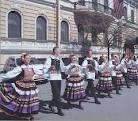 Реки.
В Казахстане более 7 тысяч рек имеющих длину свыше 10 км. Всего же на территории Республики Казахстан находится 39 тысяч постоянных и временных водотоков.
Река	общая протяженность	по территории Казахстана
Иртыш	4 248 км	1 700 км
Ишим	2 450 км	1 400 км
Урал	2 428 км	1 082 км
Сырдарья	2 219 км	1 400 км
Тобол	1 591 км	800 км
Или	1 439 км	815 км
Чу	1 186 км	800 км
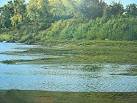 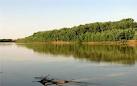 Алма-ата.
Алма-ата крупнейший город Казахстана, известный как «Южная Столица». Официальное население города — 1,4 млн .человек.
,
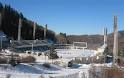 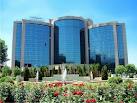 Достопримечательности Алма-аты.
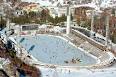 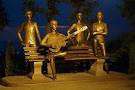 Алма-ата в переводе «отец яблок».
Каток «Медеу» (Медео).
Памятник  «Beatles».
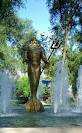 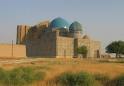 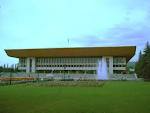 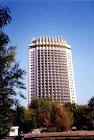 Дворец Республики.
Самая большая гостиница.
Вознесенский собор.
Парк Горького.
Два герба Алма – аты.
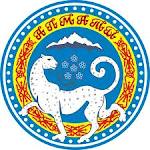 Символы Казахстана.
Флаг                            Герб                   Деньги (тенге)
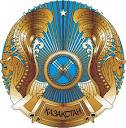 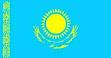 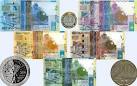 Интернет – ресурсы.
Opera сайт Google.
Автор
      Елисеев
      Сергей.
Всё, конец!!!